Зимние виды спорта
Фигурное катание
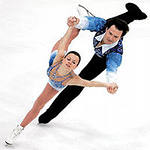 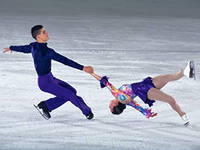 Хоккей
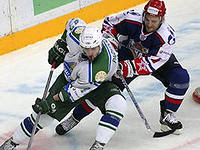 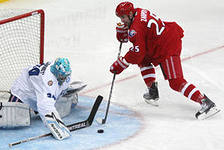 Конькобежный спорт
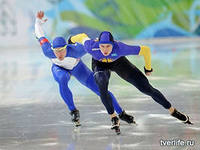 Шорт-трек
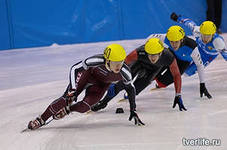 Кёрлинг
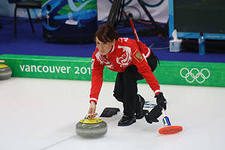 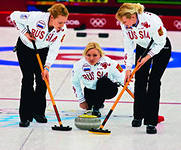 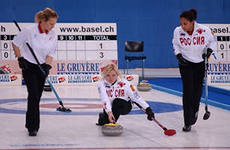 Лыжные гонки
Прыжки с трамплина
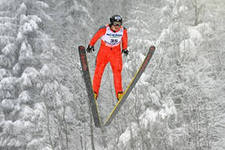 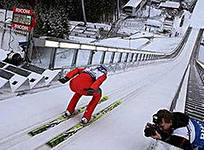 Слалом
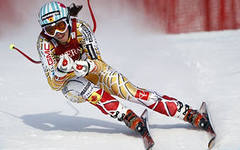 Биатлон
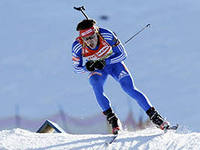 Сноубординг
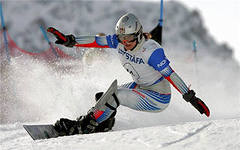 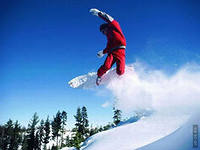 Санный спорт
Бобслей
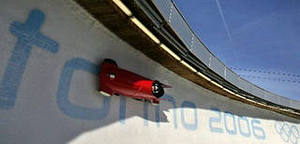 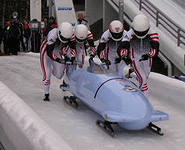 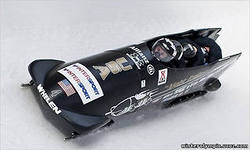 Скелетон
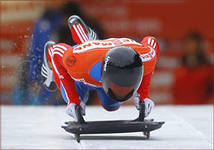 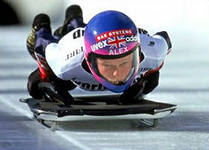